Unit 3  The Life of a Cell
Chapter 6 Chemistry 
Chapter 7.1/7.3 Cells
Chapter 6.2/7.2/8.1 Diffusion, Plasma 	Membrane, Cellular transport
8.2/8.3 Cell Reproduction
Ch 9 Energy (Photosynthesis, Respiration)
Chapter 7-  A View of a Cell
7.1 Discovery of Cells- basic unit of life

		What caused sickness and disease?

			Bad Blood
			Curses
			Supernatural spirits
Microscope
Micro “small”	scope “to look at”
1st- Anton van Leeuwenhoek
Simple “one lens” vs. 
					compound “2+ lenses”
Examples
Cell Theory
Robert Hooke (1665)
“cell” looked like monk’s living quarters
Cork from an Oak tree
Schleiden and Schwann (1830s)
All plants are composed of cells
Cell Theory
All organisms are composed of one or more cells

Cells are the basic unit of organization

Cells come from preexisting cells
Electron Microscope (1940s)
Use electrons instead of light to pass over/through an object

Up to 500,000 X  
		(large and expensive)
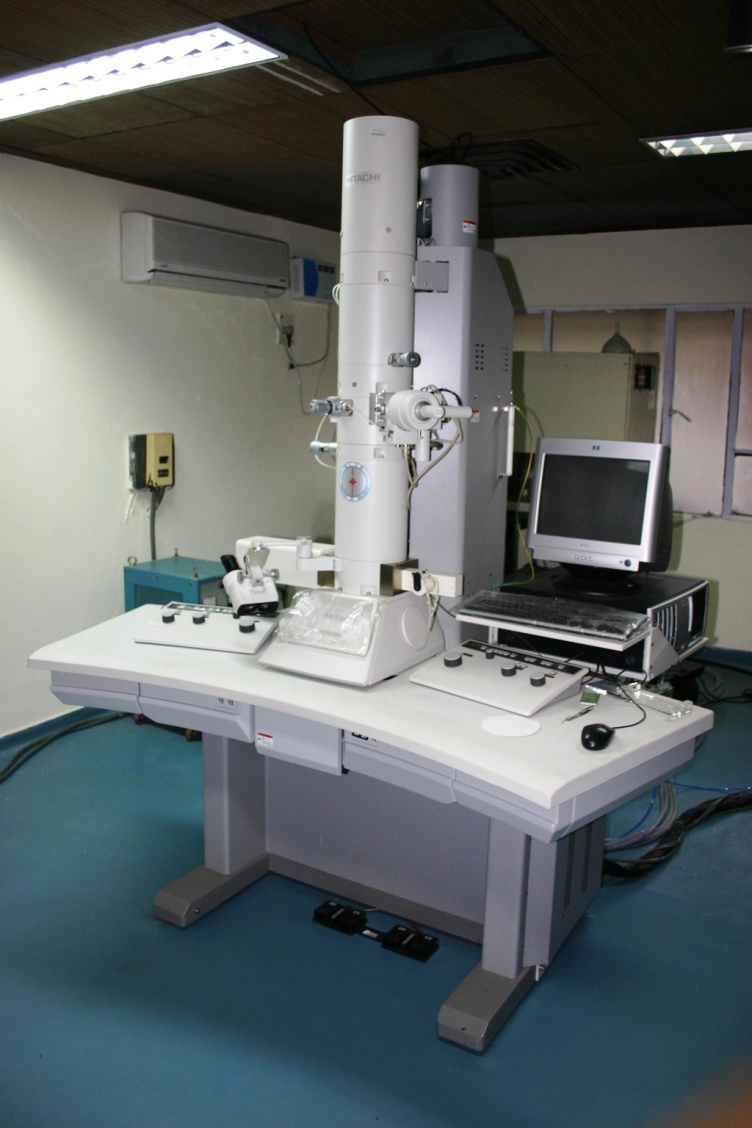 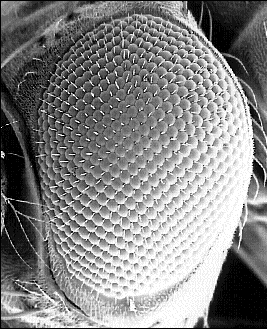 Two basic types of cells
All cells contain organelles, not all are surrounded by membranes.

Prokaryotic- without membrane-bound 	organelles

Eukaryotic- organelles clearly present
		all multicellular organisms are eukaryotes
Cell Types
Prokaryotic vs. Eukaryotic
Unicellular 	organisms

No membranes


Small
Unicellular/
		multicellular

Organelles clearly 	present

Up to 100X larger
7.2 Plasma Membrane
Semipermeable, flexible boundary between the cell and its environment

Allows some material to pass, while keeping out others

In		  	Oxygen and food
Out  	  	Carbon dioxide and waste
		     Water
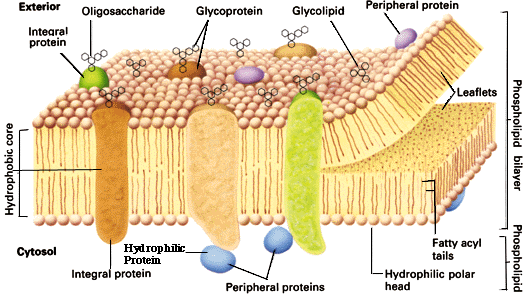 7.3 Eukaryotic Cell Structure
Organs perform specific functions in our body

Organelles have specific functions in a cell
Cell Boundaries
Plasma Membrane
controls what enters and exits

Cell Wall
Inflexible structure surrounding the plasma membrane
Support for plants  cellulose
				fungi  chitin
			most bacteria and some protists
Cell Control
Nucleus
Contains directions to make proteins (DNA)
Every cell part depends on proteins

Chromatin- strands of DNA 
	which form chromosomes 
	during cell reproduction
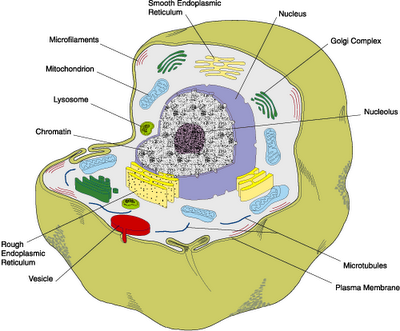 Cell Control
Nucleolus- dense area within nucleus that produces ribosomes






Ribosomes- produce proteins (DNA control)
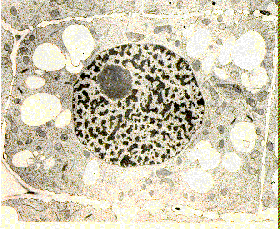 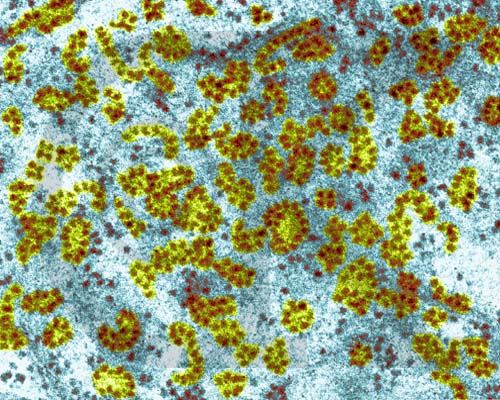 Cell Control
DNA   RNA  Ribosome   Protein
	  (in nucleus)	(in cytoplasm)

Cytoplasm- clear, gel-like fluid

Nuclear Envelope
	- membrane surrounding 
	   the nucleus
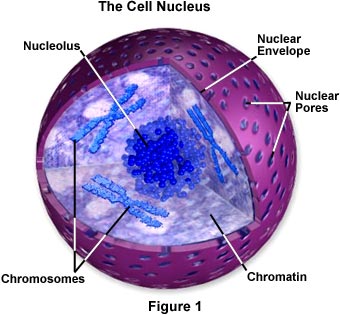 Assembly, Transport, Storage
Endoplasmic Reticulum (ER)- folded series of membranes in cytoplasm 
Large surface area for reactions
Smooth ER- production/storage of lipids
Rough ER- contains 
	ribosomes (protein)
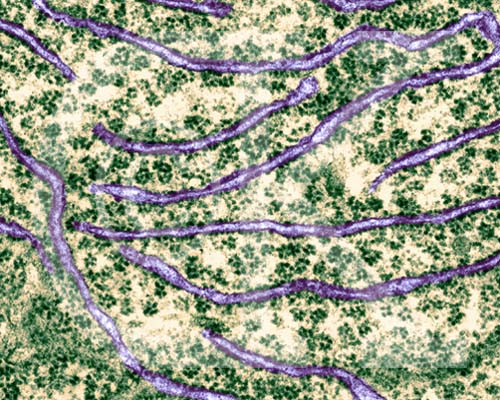 Assembly, Transport, Storage
Golgi Apparatus:
Modifies, packages, and sends proteins
Also the “bladder” of the cell (waste)

Vacuoles: 
compartments for temporary storage
Plants   one large central vacuole
Animals   many small vacuoles
Assembly, Transport, Storage
Lysosome
Contains digestive enzymes
Digest: excess or old organelles, food, invading viruses or bacteria
“suicide bag” (apoptosis)
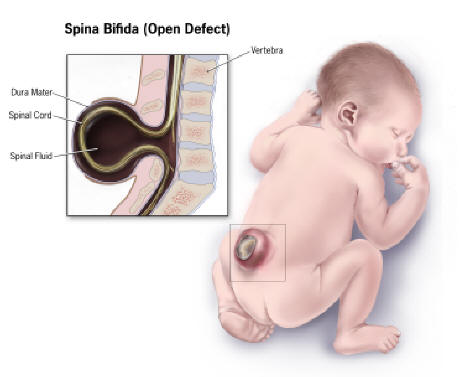 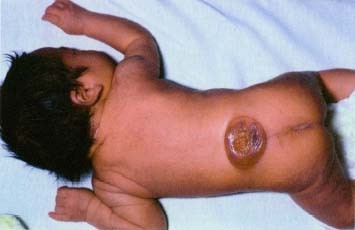 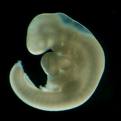 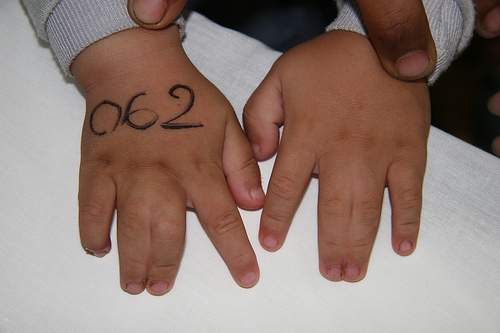 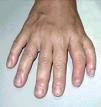 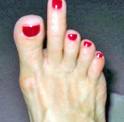 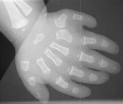 Energy Transformers
How did you get the energy to be here?

Sun plants animals respiration
Energy Transformers
Chloroplast- organelle that captures 	light and converts it into chemical 	energy

Chlorophyll- green pigment that captures 	light energy
Chloroplast
Stroma- fluid in chloroplast
Grana- stacks of disk-shaped structures
Thylakoid- 
		disk-shaped 
		structure that 	
		converts light into 
		chemical energy
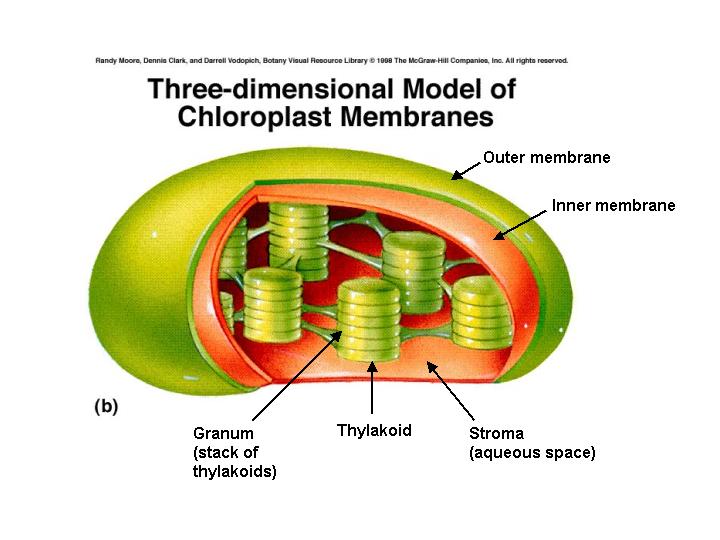 Energy Transformers
Mitochondria
Organelle that perform cellular respiration
Breakdown food to release energy
Only organelle other than nucleus with DNA
Why?
Speeds up protein production
Mitochondria
Structure:
Matrix- area inside the inner-membrane
Cristae-folds increasing membrane area
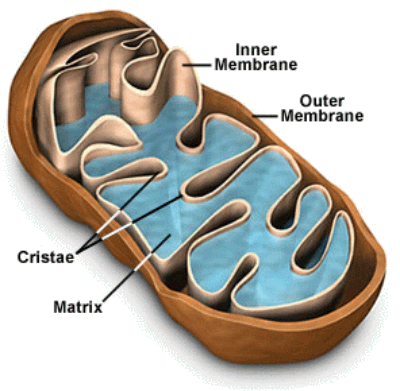 Support and Locomotion
Cytoskeleton
	- support structure within the cytoplasm
Microtubules- thin, hollow cylinders of protein
Microfilaments- smaller, solid protein fibers
Anchor and support organelles
Provide a path through cytoplasm
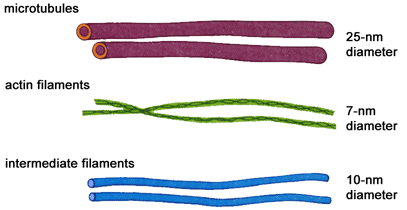 Support and Locomotion
Cilia- short, numerous, hair-like projections 	from the cytoplasm
Coordinated movement (the wave)

Flagella- longer projections moving in a 	whip-like motion
Move single-celled organisms
Multicellular- move fluids over a cells surface
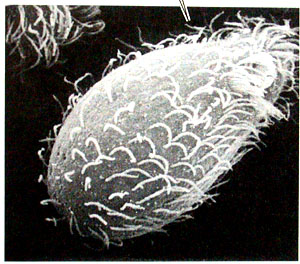 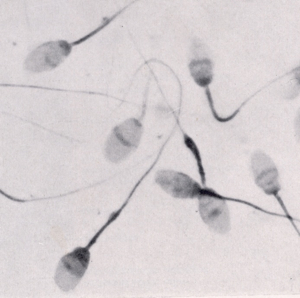 Differences
Cell wall and plasma membrane

One large vacuole

Chloroplasts
autotrophic
Plasma membrane 
Flexible

Many small vacuoles

Centrioles
Made of microtubules
Present during cell reproduction
Plant Cells
Animal Cells
Cellular Organization
Unicellular
All life functions are carried out within cell

Multicellular
Individual cells have specialized functions
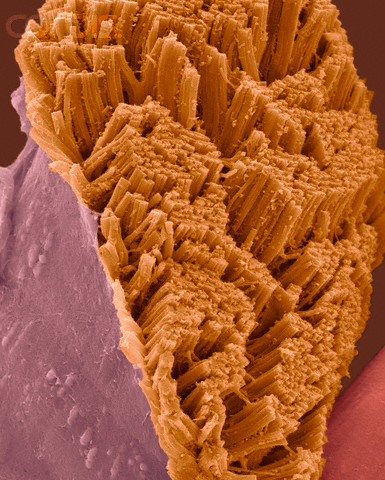 Organization
Cell		- muscle cell
Tissue		- skeletal muscle
Organ		- bicep
Organ System	- muscular system
Organism	- human
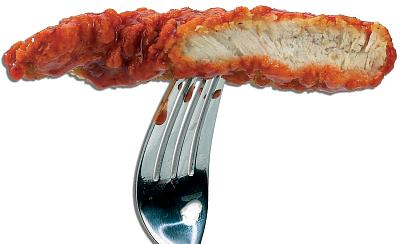